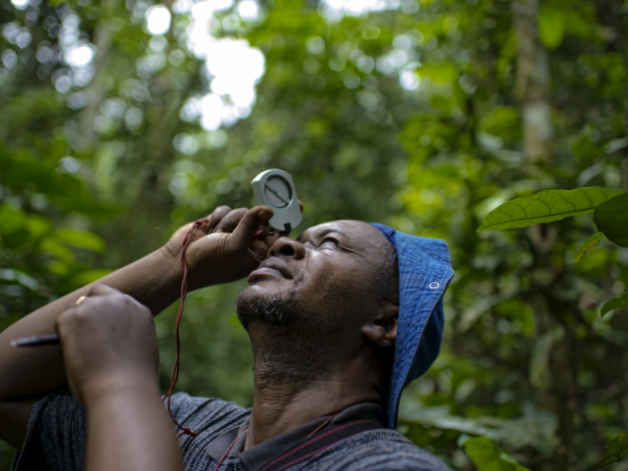 Agriculture methodology
PART IV: MONITORING & REPORTING
Date
Presenter’s name
Series of ICAT Assessment Guides
Introductory Guide
Impact Assessment Guides
Process Guides
Greenhouse gas impacts
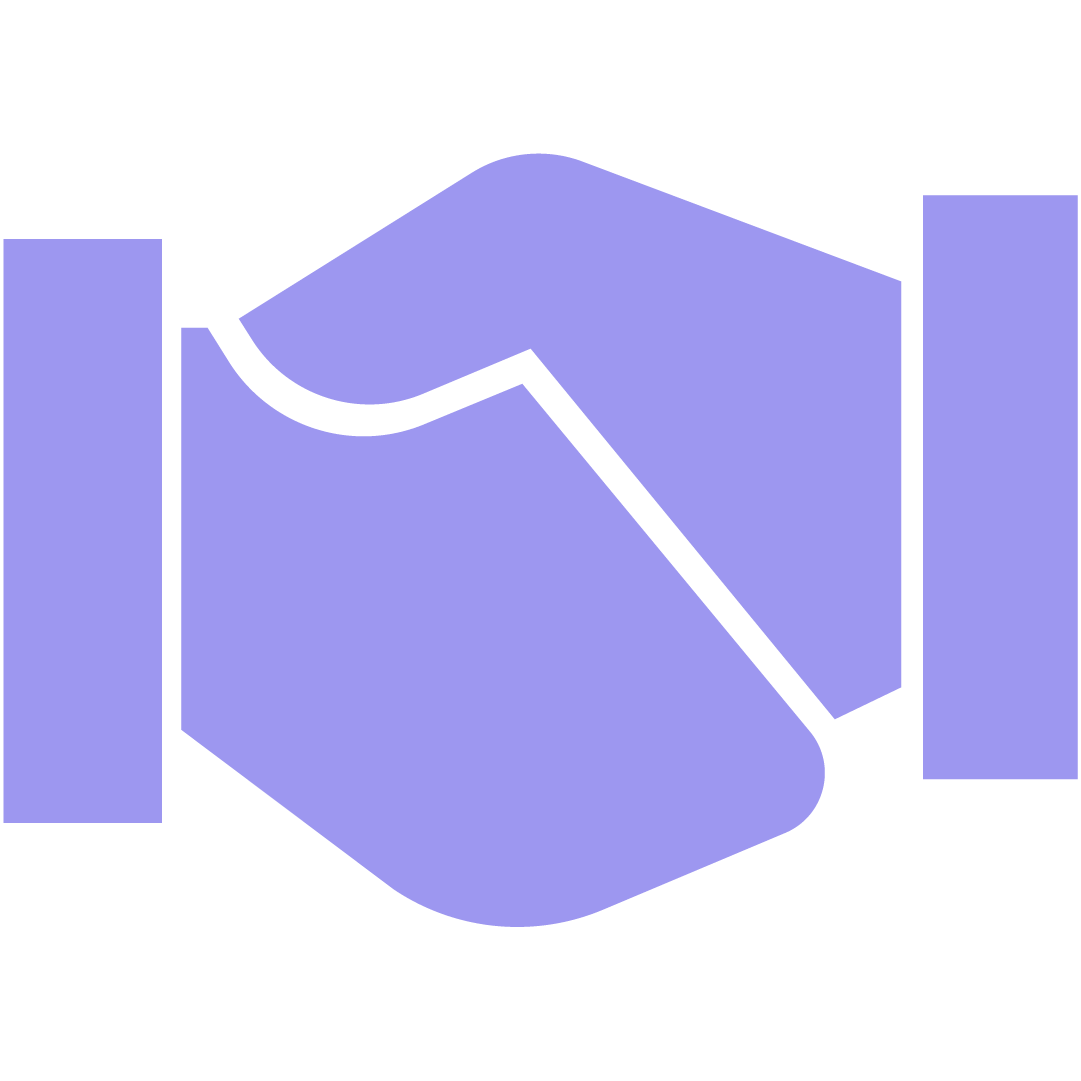 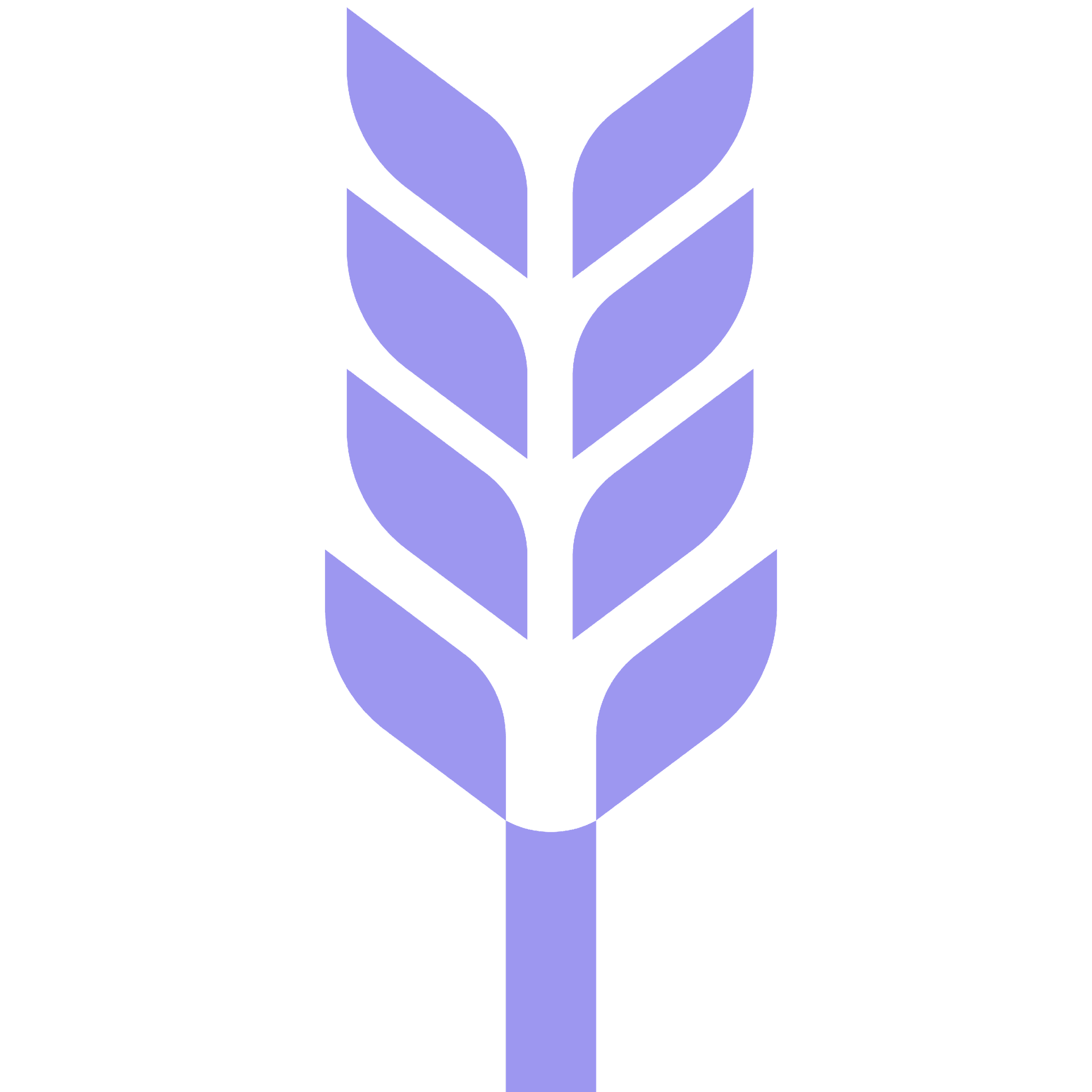 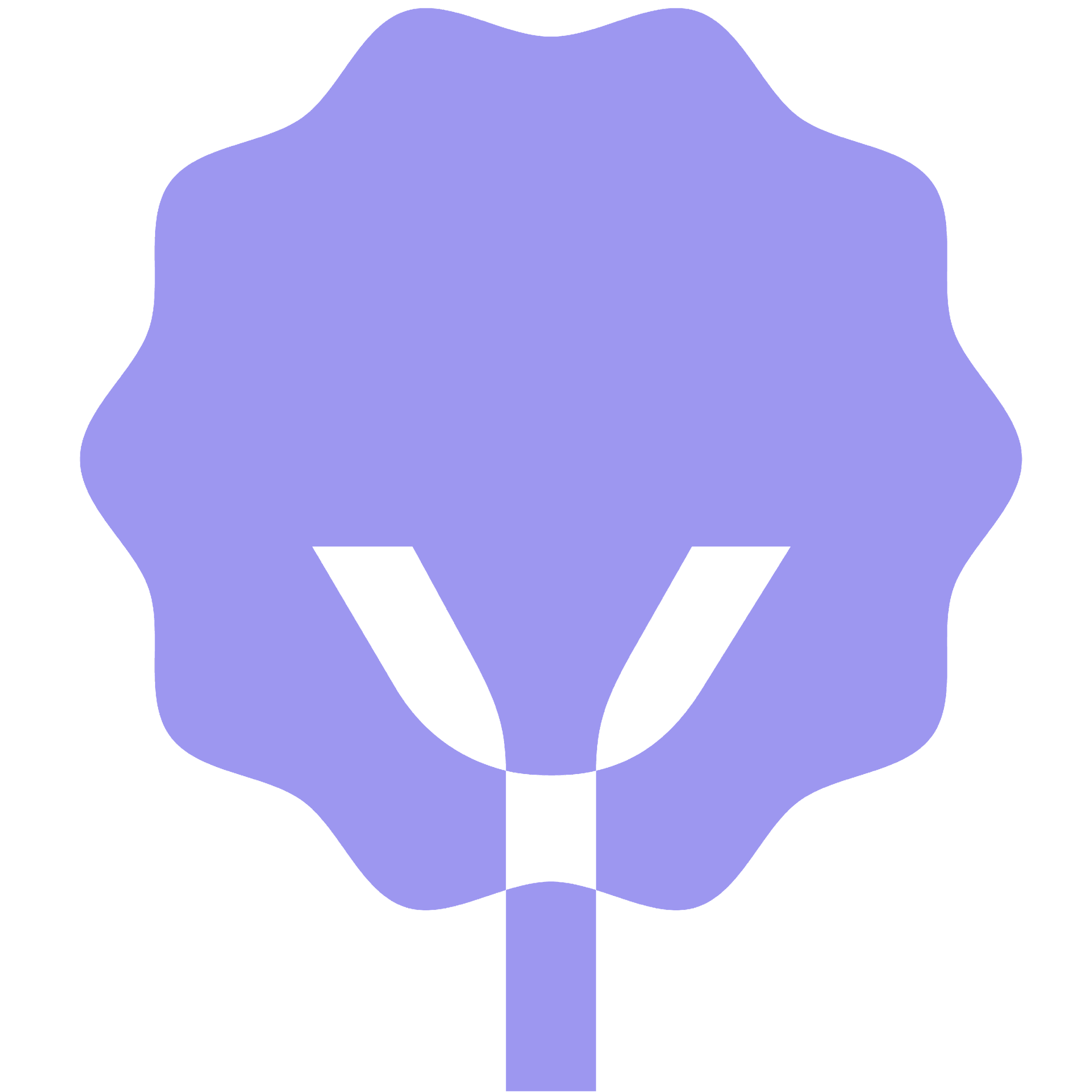 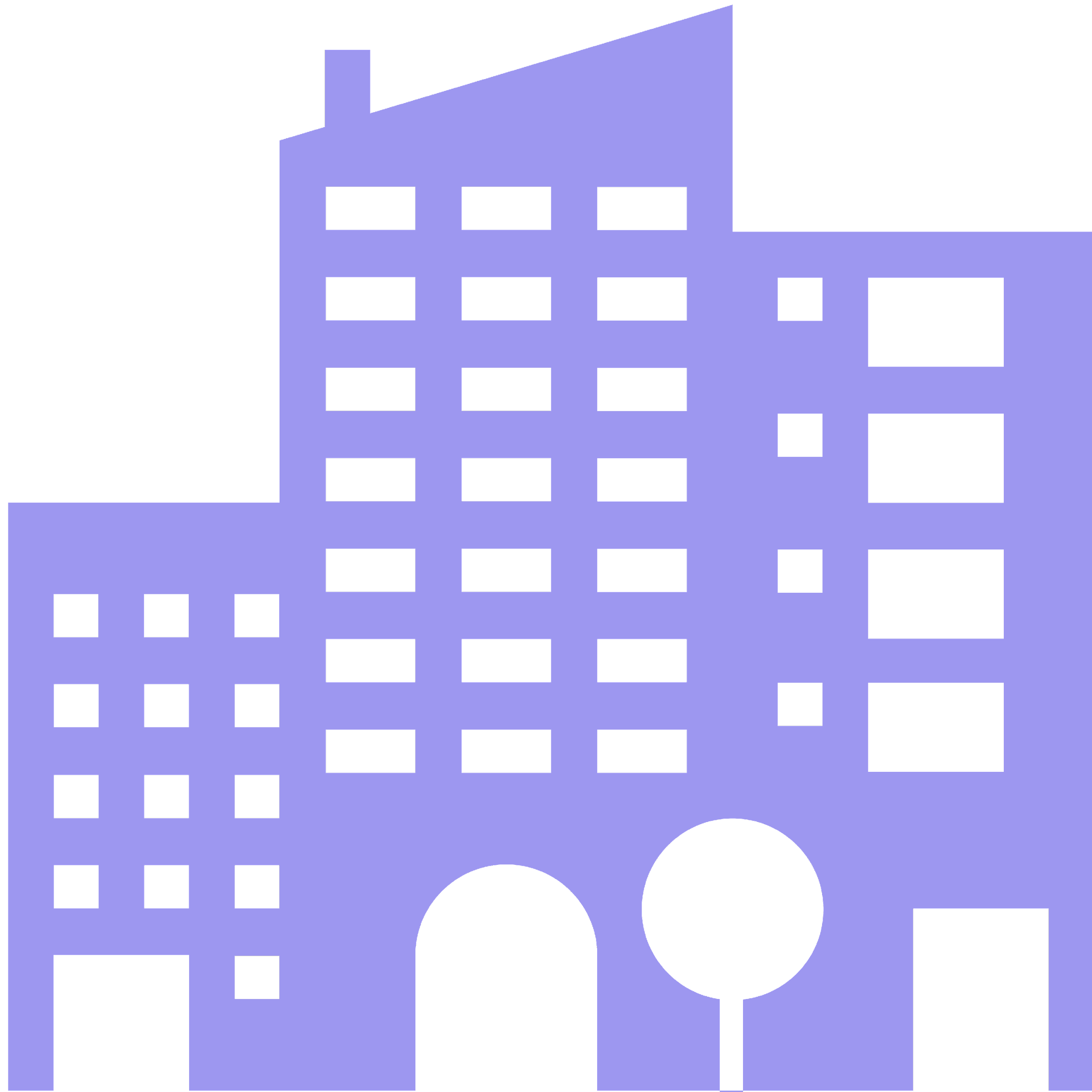 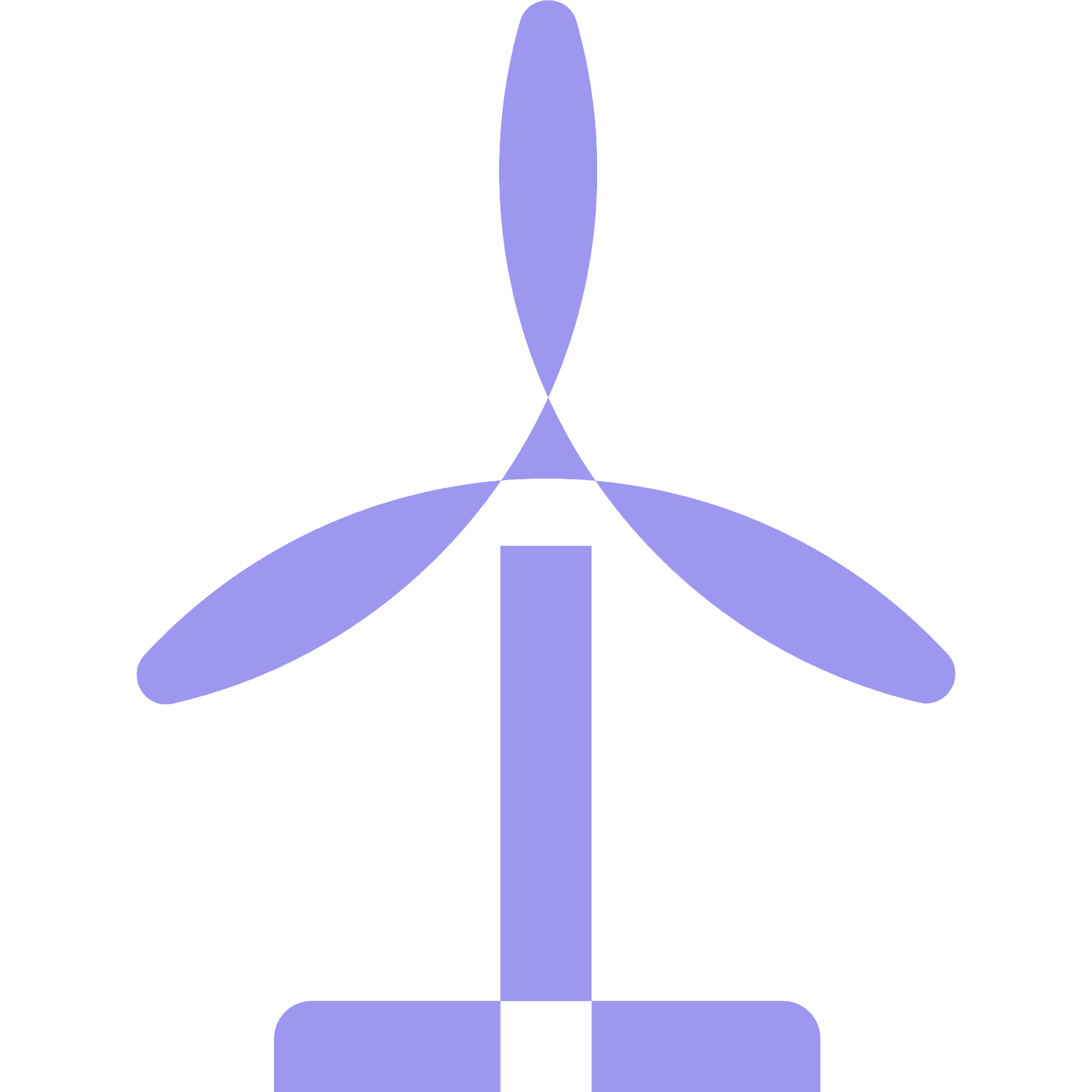 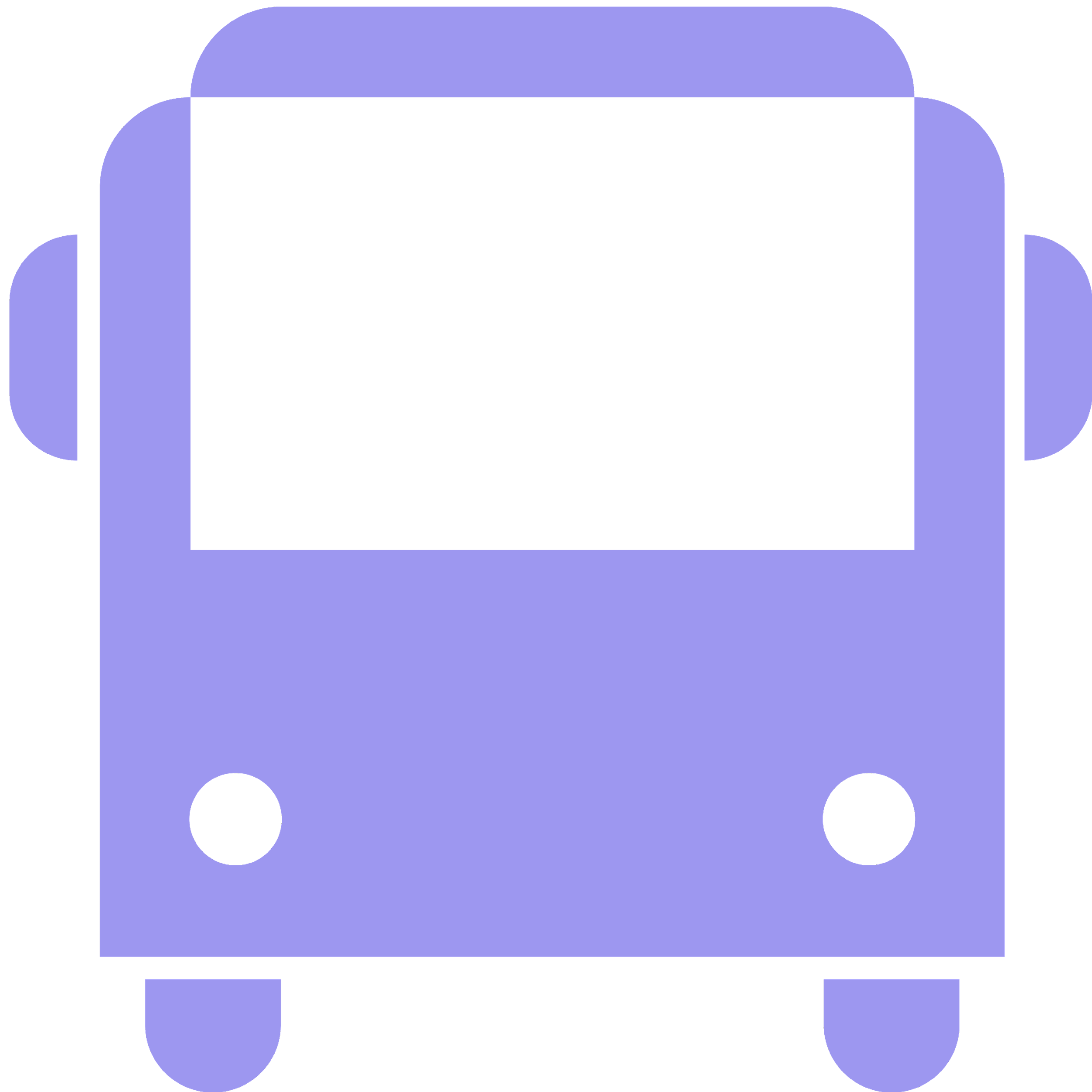 Stakeholder Participation
Agriculture
Forestry
RenewableEnergy
TransportPricing
BuildingEfficiency
Cross-cutting
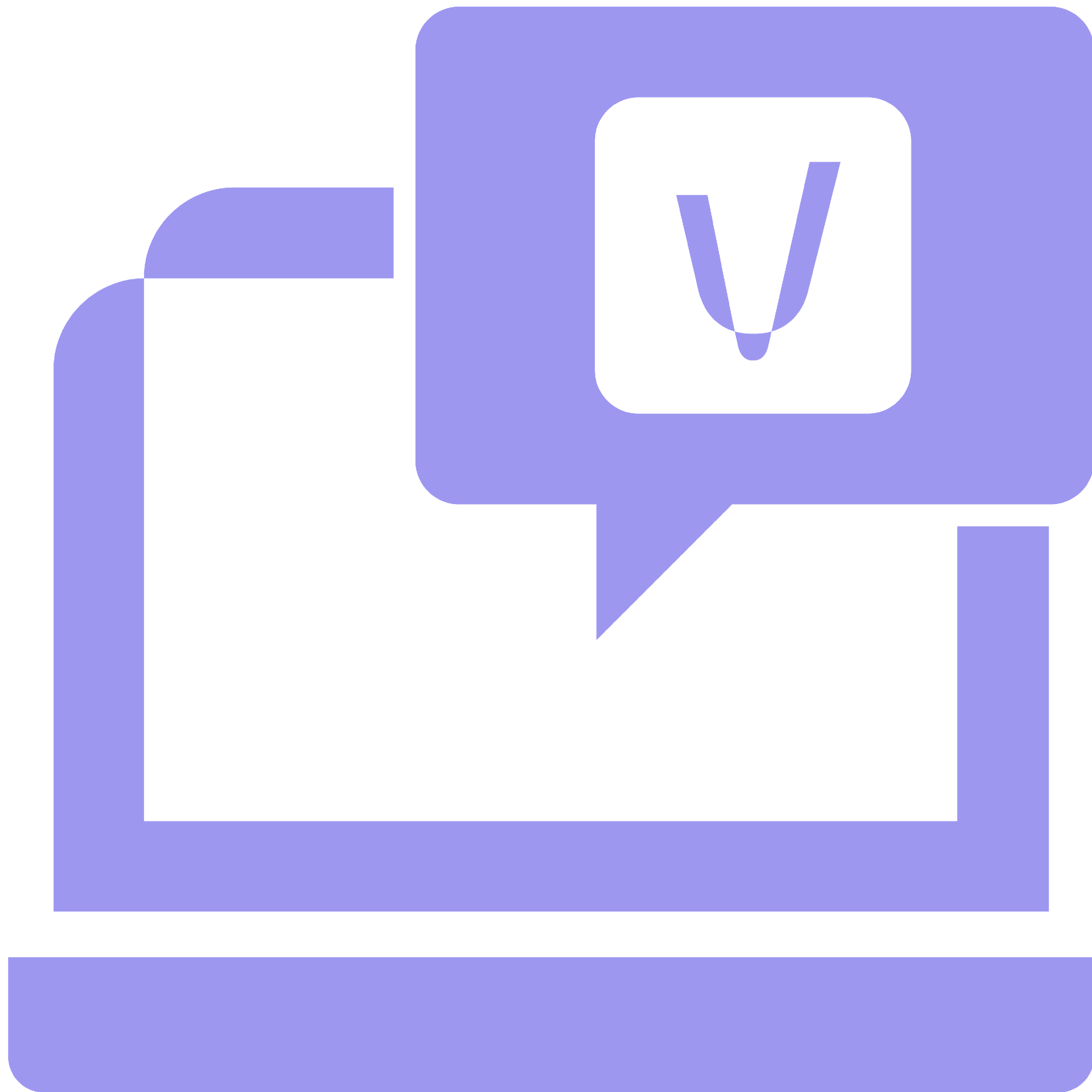 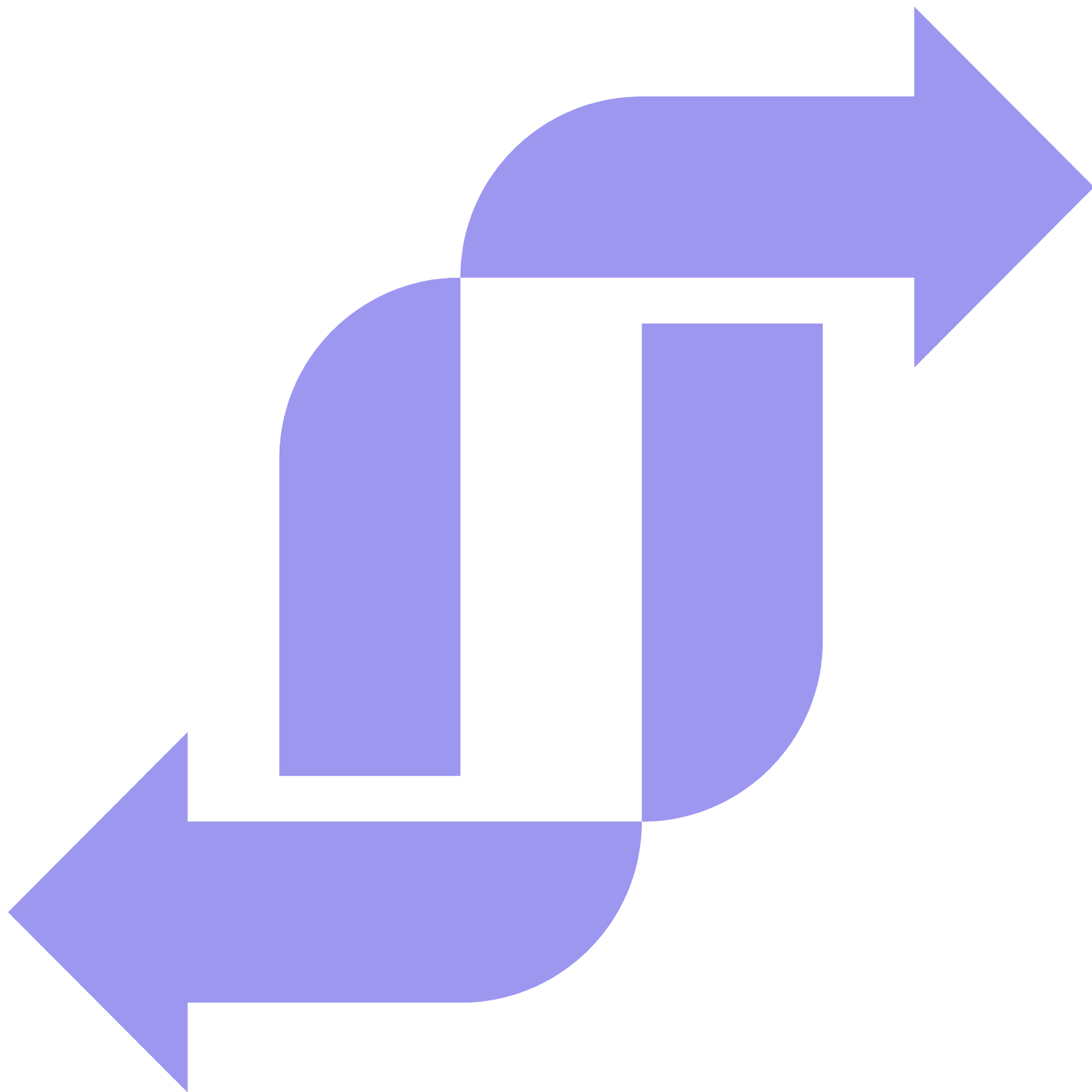 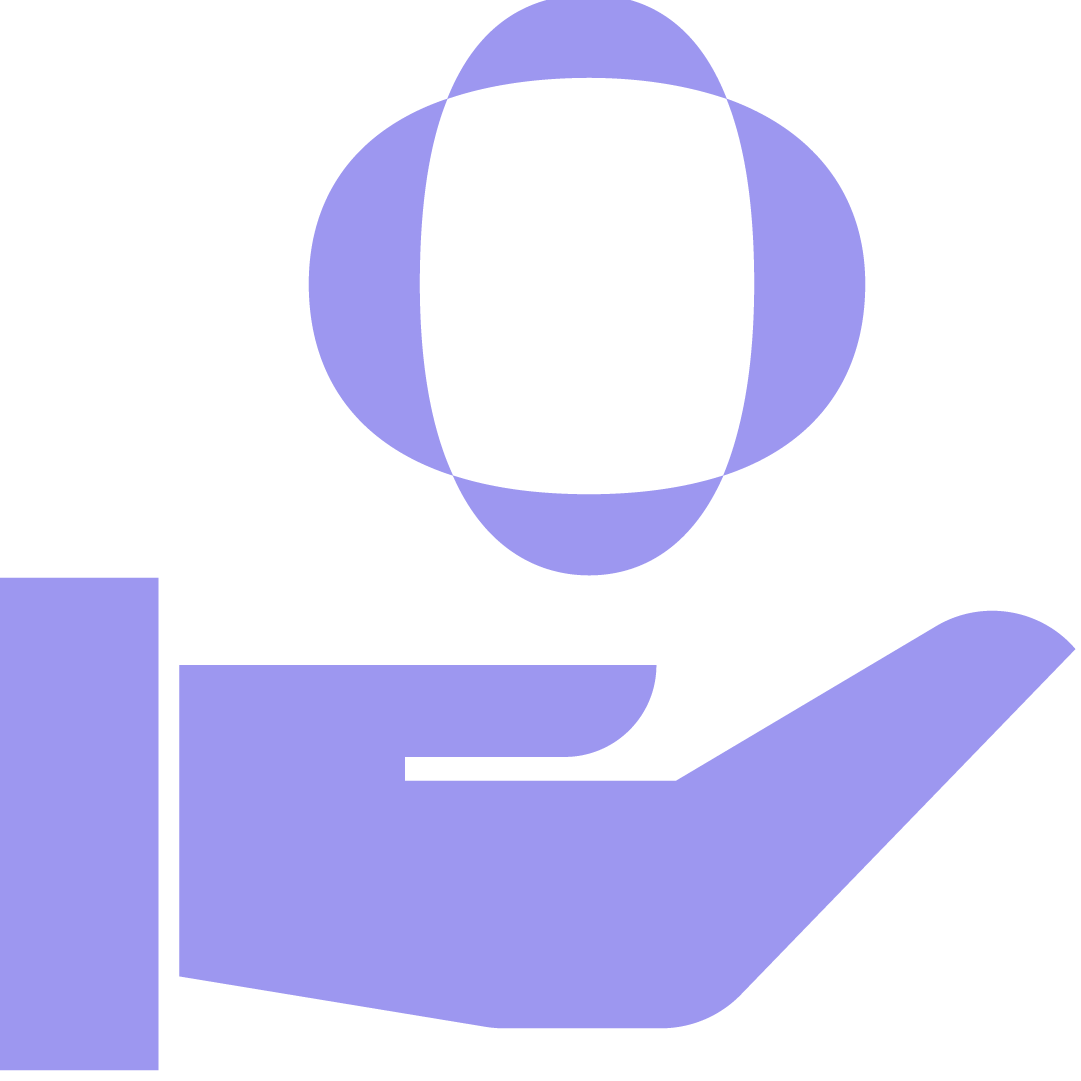 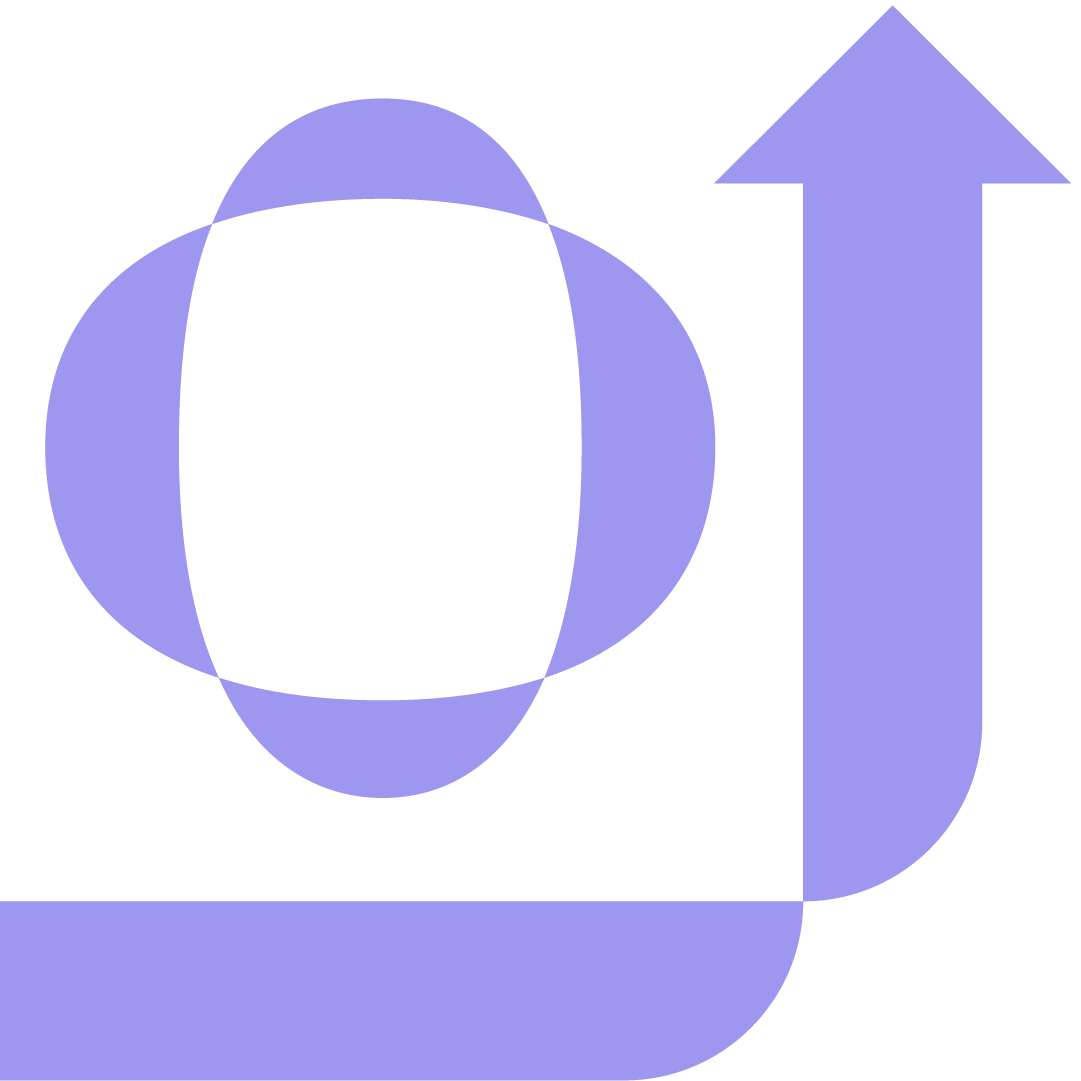 Technical Review
Non-State and Subnational Action
Sustainable Development
Transformational Change
[Speaker Notes: PRESENTATION TEXT: The series of ICAT guidance is intended to enable users that choose to assess GHG impacts, sustainable development impacts and transformational impacts of a policy to do so in an integrated and consistent way within a single impact assessment process. Refer to the ICAT Introductory Guide for more information about the ICAT guidance documents and how to apply them in combination.]
Introduction, objectives, key steps and overview of agriculture policies and key steps
Understand purpose and applicability of the guidance (Chapter 1)
Determine the objectives of the assessment (Chapter 2)
Understand agriculture policies (Chapter 3)
Understand steps and assessment principles (Chapter 4)
Overview of the Agriculture Methodology
Part 1
Defining the assessment 
Clearly describe the policy to be assessed (Chapter 5)
Identify the GHG impacts to assess (Chapter 6)
Part 2
Assessing impacts
Estimate the baseline scenario and emissions (Chapter 7)
Estimate the implementation potential of the policy and quantify the emissions ex-ante (Chapter 8)
Estimate the impact of the policy ex-post (Chapter 9)
Part 3
Monitoring and reporting
Monitor the performance of the policy over time (Chapter 10)
Report the results and methodology used (Chapter 11)
Part 4
[Speaker Notes: PRESENTATION TEXT: These are the various steps outlined in the Guidance document. This presentation covers part I.]
Part IV: Steps overview
This is an interactive panel: navigate by clicking on a particular step
Part 4
Monitoring and reporting
Monitor the performance of the policy over time (Chapter 10)
Report the results and methodology used (Chapter 11)
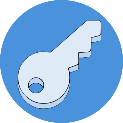 This button indicates a key recommendation
[Speaker Notes: [SLIDE FUNCTIONALITY NOTES: In the interactive panel, there are button to lead the presenter to different chapters or back to a previous slide. In addition, it also highlights specific guides (and provides links) that are related to the content discussed and provide further information on the topic. Click on the relevant chapters to go directly to them.]]
Chapter 10. Monitor the performance of the policy over time
Objectives of monitoring the performance:
To allow the user to evaluate the performance of a policy to understand whether the policy is on track
To allow the user to collect the information needed for the quantification of the GHG impacts during or after policy implementation
Identify indicators and
parameters to monitor
over time
(Section 10.1)
Create a monitoring
plan
(Section 10.2)
Monitor indicators and
parameters over time
(Section 10.3)
[Speaker Notes: PRESENTATION TEXT: This chapter identifies data and parameters to monitor over time and provides guidance on how to develop a monitoring plan. 
[SLIDE FUNCTIONALITY NOTES: Click on the blue boxes to go directly to the relevant sections.]]
10.1 Identify indicators and parameters to monitor over time (1/3)
Performance indicators are identified and monitored to track the performance of the policy
Parameters need to be monitored to estimate the observed indicator trend
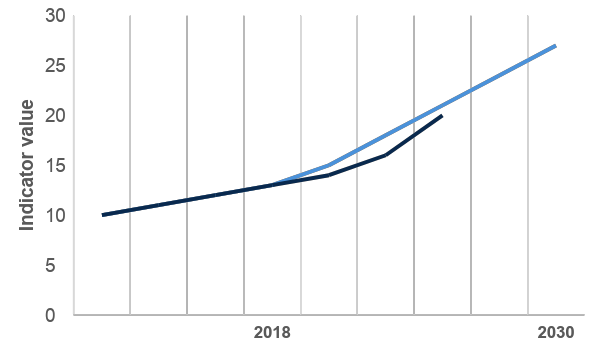 Target
Observed
MONITOR OVER TIME
MONITORING PLAN
Historical data
Identify the key performance indicators that will be used to track performance of the policy over time
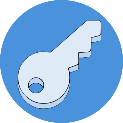 Chapter 10
Chapter 11
[Speaker Notes: PRESENTATION TEXT: Parameters are organised by those needed for either an IPCC Tier 1 or Tier 2 estimation of GHG emissions. Parameters needed for estimating GHG impacts that can also be used to monitor policy performance are also designated as key performance indicators. The data needed to monitor these parameters may be measured, modelled or estimated. 
A monitoring plan should be developed to outline the details of monitoring, i.e. how, where, when, what, etc.]
10.1 Identify indicators and parameters to monitor over time (2/3)
Example for enteric fermentation
Example for soil carbon
Chapter 10
Chapter 11
[Speaker Notes: PRESENTATION TEXT: A parameter is a variable such as activity data or an emission factor that is needed to estimate emissions. Data are collected for indicators and parameters during or after the monitoring period. 
[SLIDE FUNCTIONALITY NOTE: Click on the yellow interactive buttons at the bottom to see the examples.]]
10.1 Identify indicators and parameters to monitor over time (3/3)
Chapter 10
Chapter 11
[Speaker Notes: PRESENTATION TEXT: A key performance indicator is a metric that indicates the performance of a policy (such as tracking changes in targeted outcomes). The causal chain developed in Part II is what you use to identify performance indicators.]
10.2 Create a monitoring plan
Monitoring Plan
Institutional arrangements for coordinating monitoring
A technical coordinator is often assigned to lead monitoring, reporting and verification (MRV) processes
A coordinating body may be assigned to oversee the procedures for data collection, management and reporting from various stakeholders
A National MRV system may already exist and can be expanded to monitor policy impacts
Create a plan for monitoring key performance indicators and parameters.
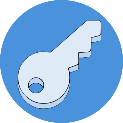 Chapter 10
Chapter 11
[Speaker Notes: PRESENTATION TEXT: A monitoring plan is the system for obtaining, recording, compiling and analysing data and information important for tracking performance and estimating GHG impacts. Where possible, a monitoring plan should be developed before policy implementation. The monitoring period and institutional arrangements for monitoring should be described in the monitoring plan.
Institutional arrangements: Given the wide variety of data needed for impact assessment and a range of different stakeholders involved, strong institutional arrangements serve an important function. Where strong institutional arrangements do not yet exist, users can determine the governmental body with the adequate capacity and authority to be responsible for the MRV system and to establish the necessary legal arrangements. Refer to the UNFCCC Toolkit on Establishing Institutional Arrangements for National Communications and Biennial Update Reports, as well as other sources, for support on establishing or improving the institutional arrangements for a robust MRV system.]
10.2 Create a monitoring plan
Monitoring Plan
Chapter 10
Chapter 11
[Speaker Notes: PRESENTATION TEXT: These are the elements to be included in a monitoring plan.]
10.3 Monitor indicators and parameters over time
Monitoring period
If possible
If possible
Policy implementation period
Monitoring period
Pre-monitoring of relevant activities
Post-monitoring of relevant activities
Time
Monitoring frequency
Indicator 1: Monitored yearly
Create a plan for monitoring key performance indicators and parameters.
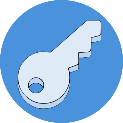 Chapter 10
Chapter 11
Indicator 2: Monitored quarterly
Chapter 11. Report the results and methodology used
Reporting the results, methods and assumptions used is important to ensure that the impact assessment is transparent and gives decision makers and stakeholders the information they need to properly interpret the results.
11.1 Recommended information to report (1/8)
Report information about the assessment process and the GHG impacts resulting from the policy
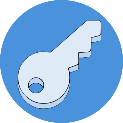 Chapter 10
Chapter 11
11.1 Recommended information to report (2/8)
Chapter 10
Chapter 11
11.1 Recommended information to report (3/8)
Chapter 10
Chapter 11
[Speaker Notes: PRESENTATION NOTES: For chapter 4, a description of the policy including the recommended information in Table 5.1 (Part II) and the additional information in Table 5.2 (Part II)).]
11.1 Recommended information to report (4/8)
Chapter 10
Chapter 11
11.1 Recommended information to report (5/8)
Chapter 10
Chapter 11
11.1 Recommended information to report (6/8)
Chapter 10
Chapter 11
11.1 Recommended information to report (7/8)
Chapter 10
Chapter 11
11.1 Recommended information to report (8/8)
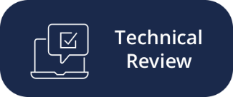 Chapter 10
Chapter 11
[Speaker Notes: PRESENTATION NOTES: For chapter 4, a description of the policy including the recommended information in Table 5.1 (Part II) and the additional information in Table 5.2 (Part II)).]
Thank you!
www.climateactiontransparency.org
icat@unops.org
Twitter: @ICATclimate
[Speaker Notes: [COUNTRY SPECIFIC SLIDE ADAPTATION NOTE: Add the presenters contact details and any other relevant contacts]]
Checklist of key recommendations
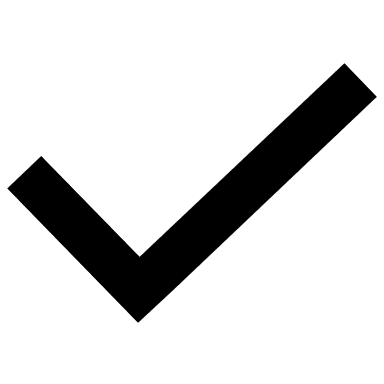 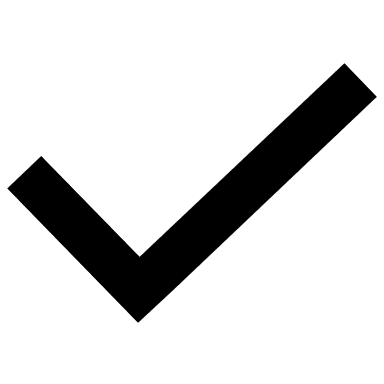 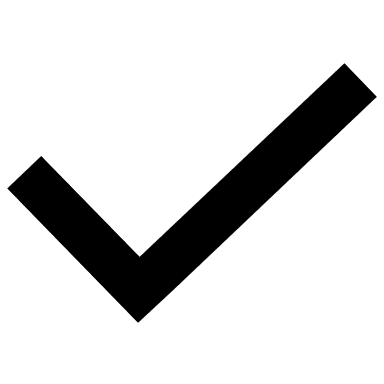 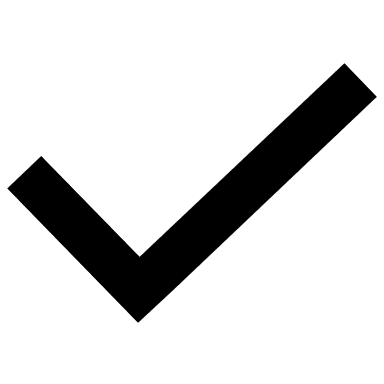 Example of enteric fermentation monitoring parameters
Example for soil carbon
Previous slide
[Speaker Notes: PRESENTATION TEXT: See the agricultural guidance document for additional examples (Table 10.3).
[SLIDE FUNCTIONALITY NOTE: Click on the interactive yellow button at the bottom to go to the example for soil carbon.]]
Example of soil carbon monitoring parameters
Previous slide
Example for enteric fermentation
[Speaker Notes: PRESENTATION NOTES: See the agricultural guidance document for additional examples (Table 10.4).
[SLIDE FUNCTIONALITY NOTE: Click on the yellow button to go to the example for enteric fermentation.]]